UT2. El CRMSistemas de Gestión Empresarial
2º CFGS DAM – Curso 2020/2021
Profesor: Jorge Roncel Camero
jroncel@fundacionsafa.es
ÍNDICE
¿Qué es un CRM?
Objetivos
Ventajas e inconvenientes
Arquitectura
Integración con ERP
CRMs más usados
2
ÍNDICE
¿Qué es un CRM?
Objetivos
Ventajas e inconvenientes
Arquitectura
Integración con ERP
CRMs más usados
3
¿Qué es un CRM?
Customer Relationship Management
Software para gestionar las relaciones con los clientes
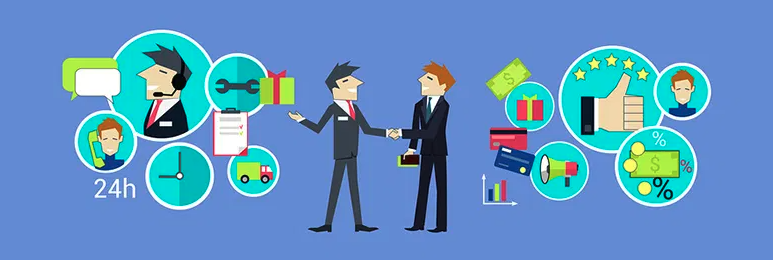 4
¿Qué es un CRM?
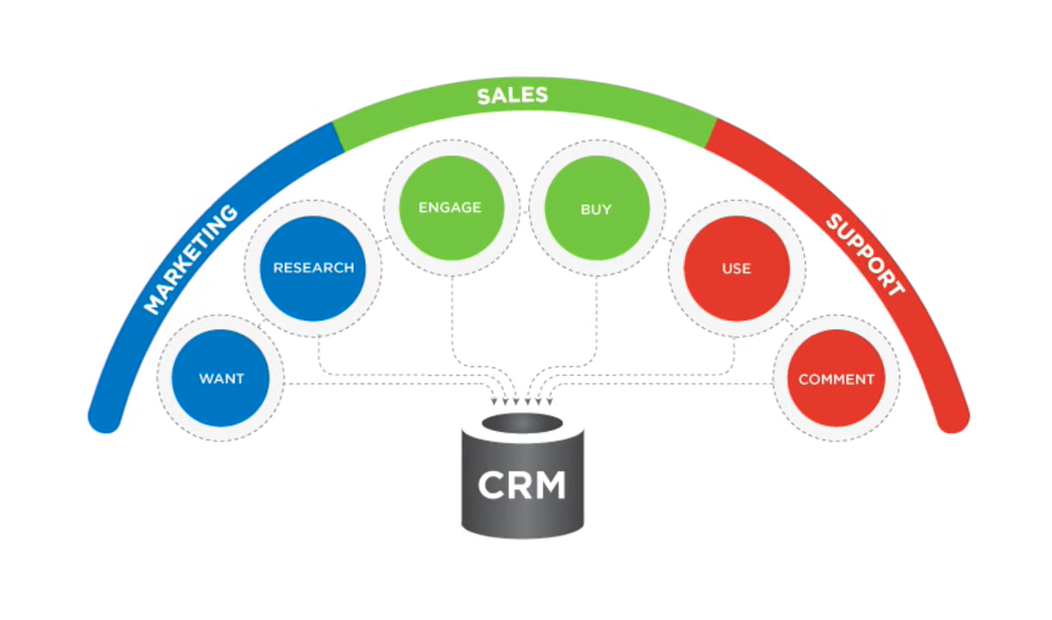 5
ÍNDICE
¿Qué es un CRM?
Objetivos
Ventajas e inconvenientes
Arquitectura
Integración con ERP
CRMs más usados
6
Objetivos
Optimizar procesos en la empresa de manera inmediata
Integración e integridad de datos
Comunicación entre subsistemas
Evitar duplicidades
Minimizar procesos manuales
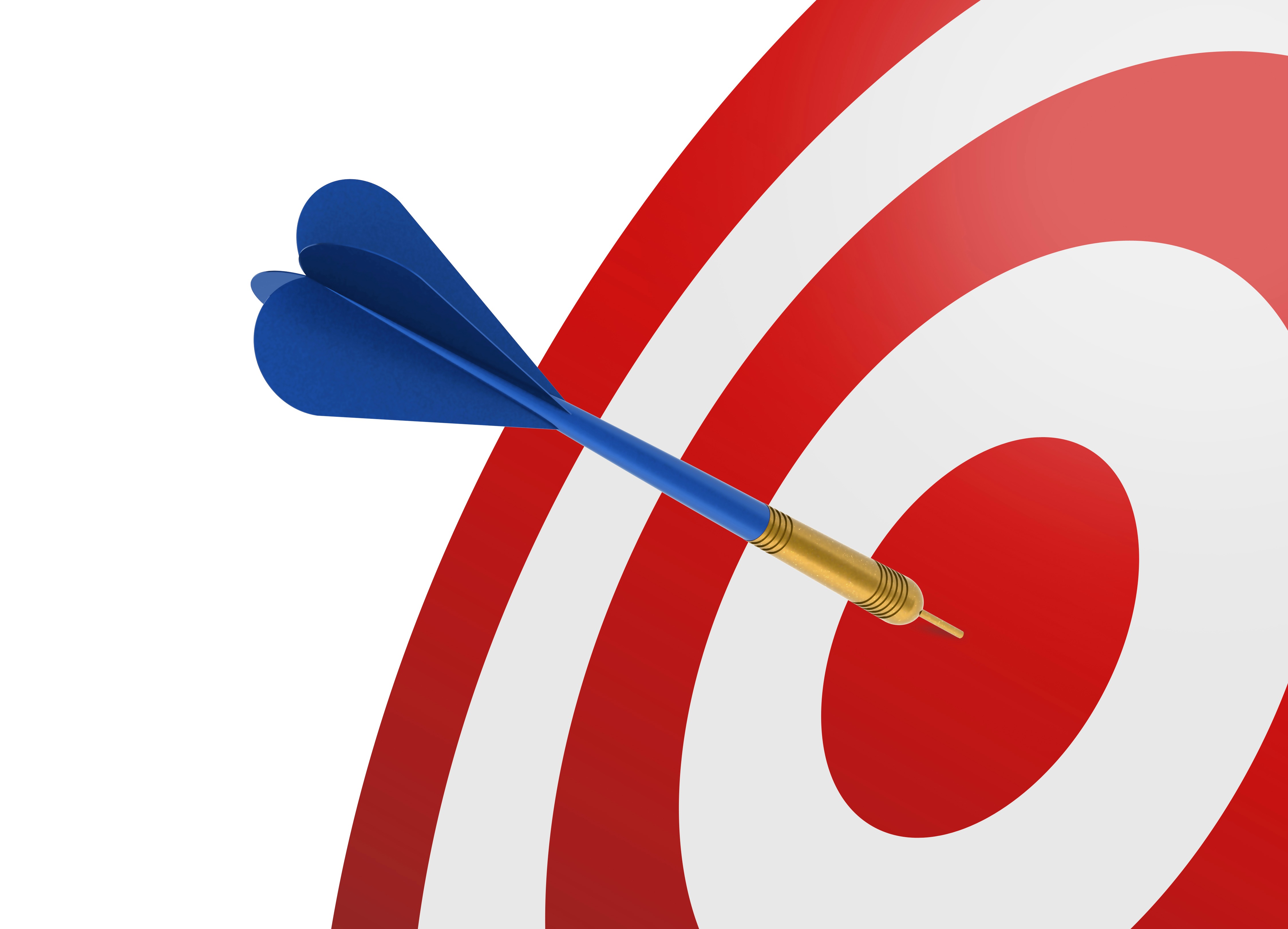 Sí, en gran parte son los mismos que los del ERP
7
Objetivos
Gestionar relaciones con clientes
Identificar leads
Fidelizar clientes
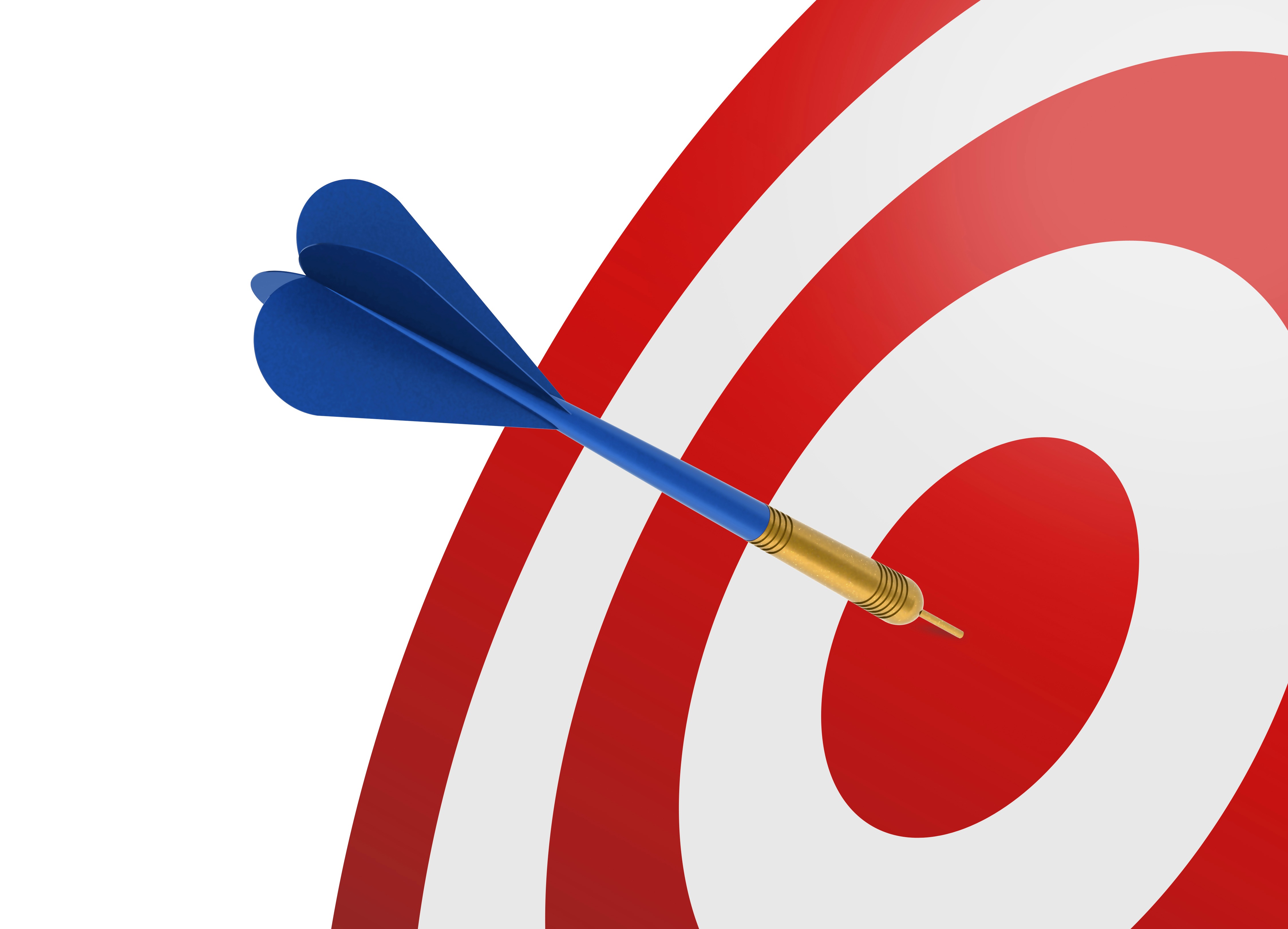 Sin embargo, CRM se centra en el aspecto de clientes y ventas
8
ÍNDICE
¿Qué es un CRM?
Objetivos
Ventajas e inconvenientes
Arquitectura
Integración con ERP
CRMs más usados
9
Ventajas
Recoger información de clientes y personalizar su experiencia
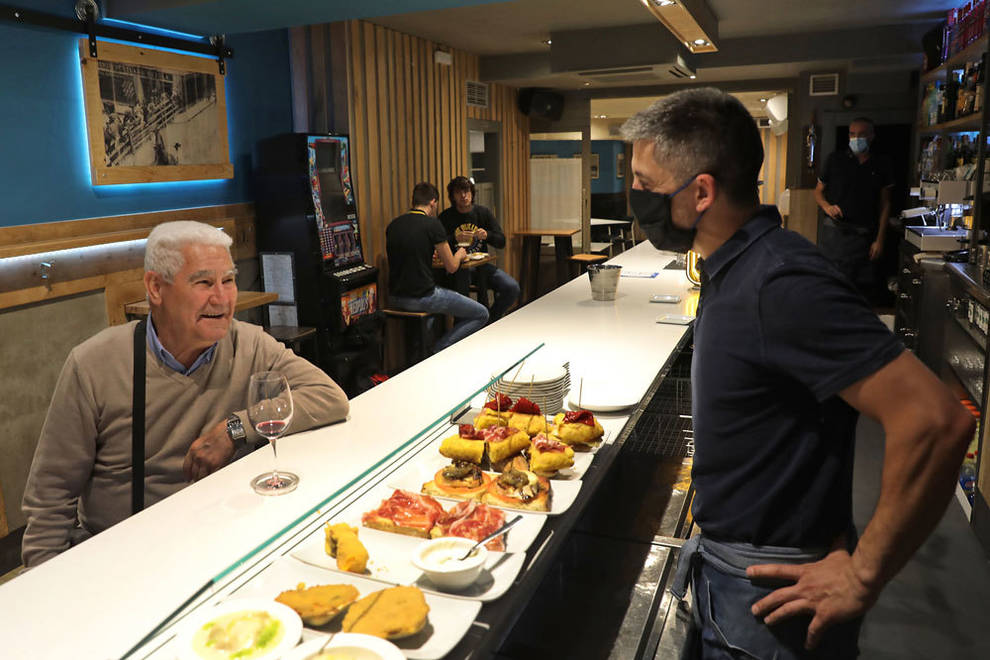 “Te pongo lo de siempre,
¿no?”
10
Ventajas
Recoger información de clientes y personalizar su experiencia
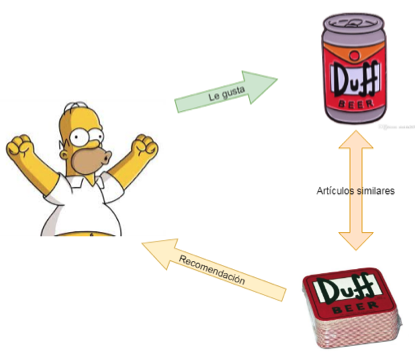 11
Ventajas
Fidelización de clientes
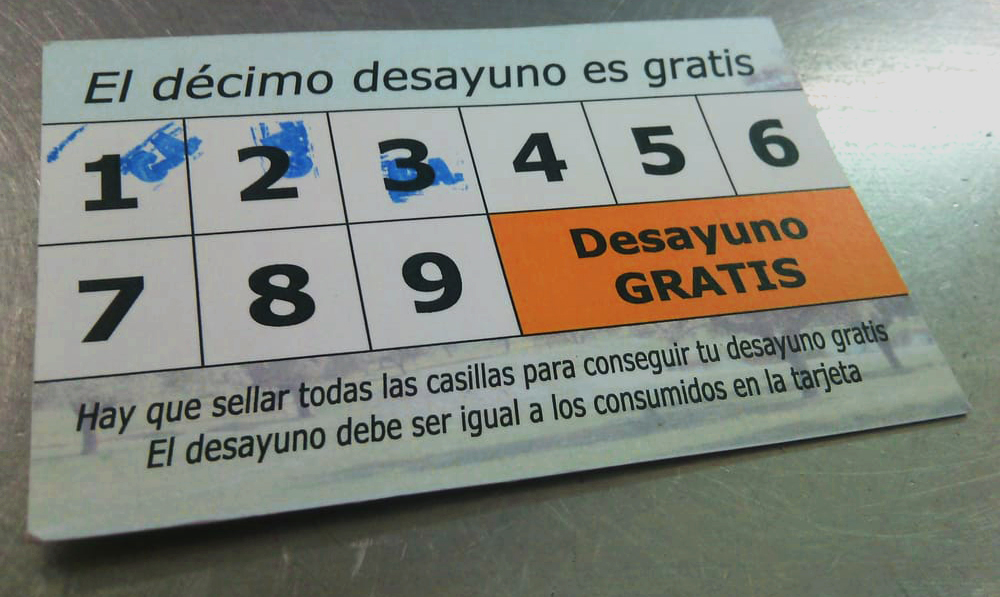 12
Ventajas
Información recopilada, organizada y accesible
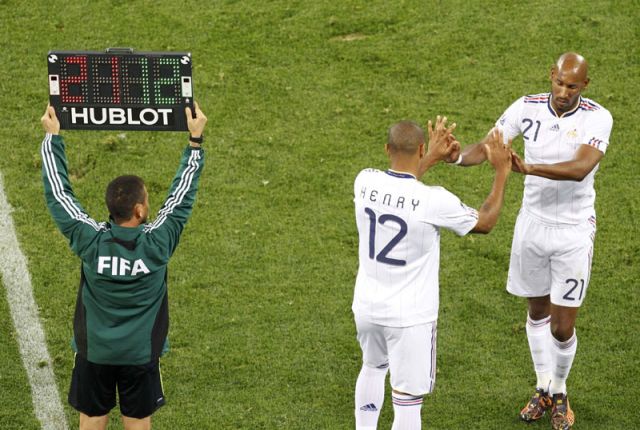 13
Ventajas
Captación de leads y nuevos clientes
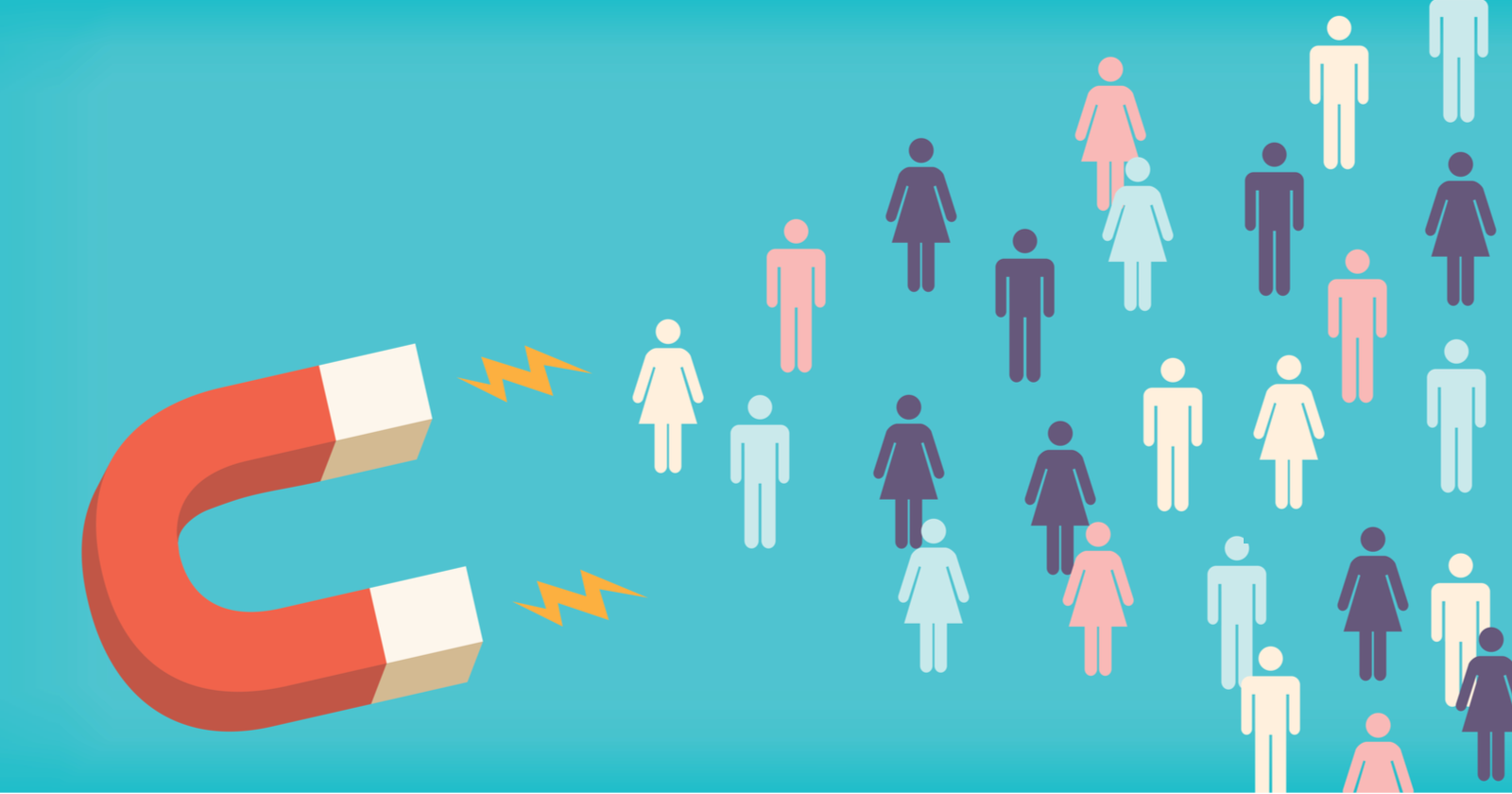 14
Ventajas
Disminuir procesos manuales
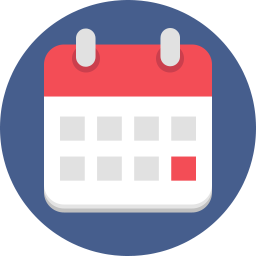 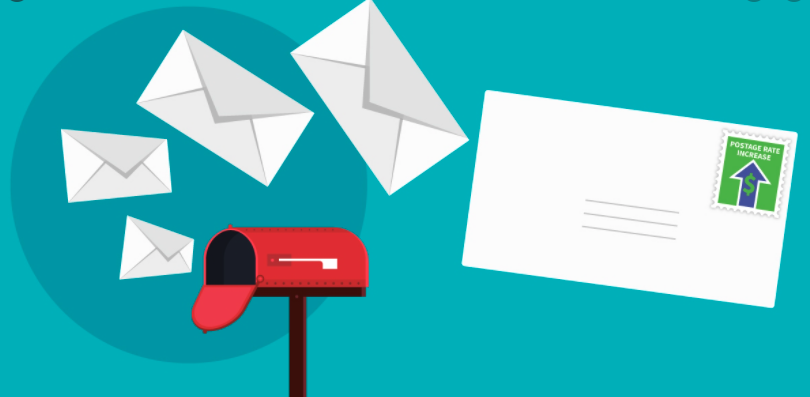 15
Desventajas
Adquisición ERP
Consultoría
Implantación
Mantenimiento
Resistencia al cambio
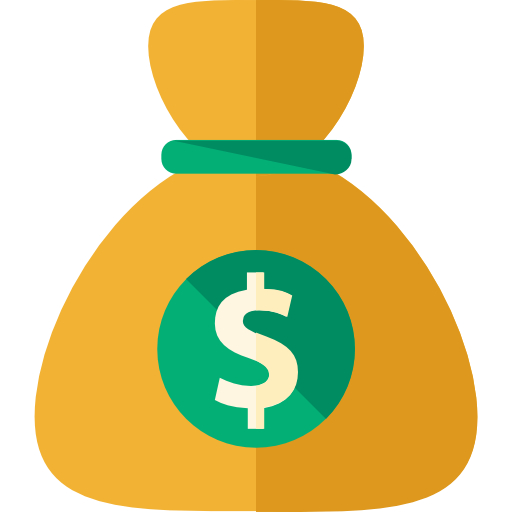 16
ÍNDICE
¿Qué es un CRM?
Objetivos
Ventajas e inconvenientes
Arquitectura
Integración con ERP
CRMs más usados
17
Arquitectura
Igual que vimos con ERP
SaaS (cloud)
vs.
Servidor in situ (local)
18
ÍNDICE
¿Qué es un CRM?
Objetivos
Ventajas e inconvenientes
Arquitectura
Integración con ERP
CRMs más usados
19
Integración con ERP
Pueden presentarse integrados o separados
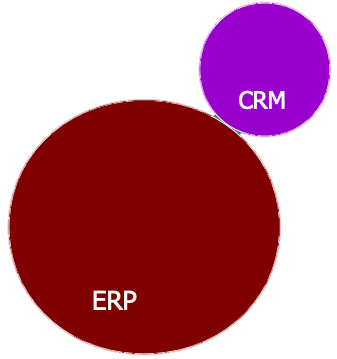 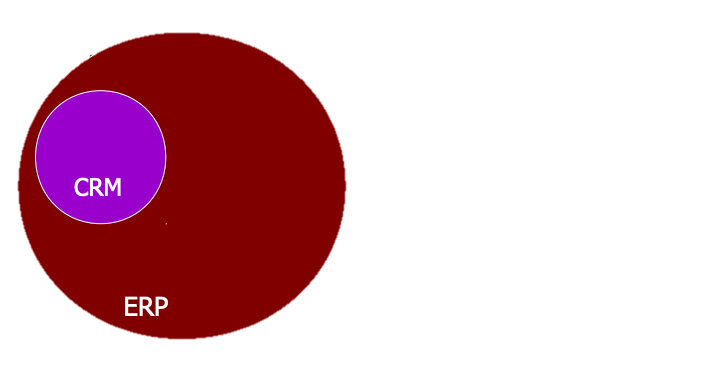 vs.
20
Integración con ERP
Lo más común es que se encuentre integrado con el ERP, en forma modular (ERP-CRM).
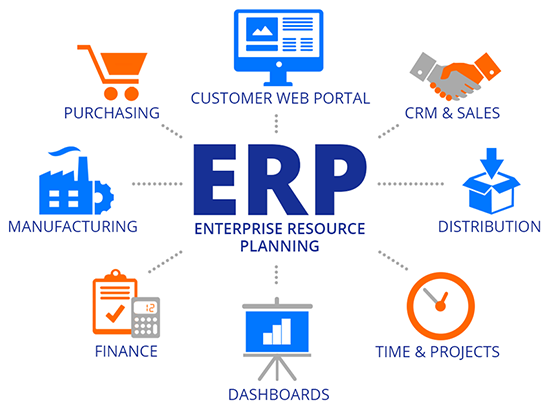 21
ÍNDICE
¿Qué es un CRM?
Objetivos
Ventajas e inconvenientes
Arquitectura
Integración con ERP
CRMs más usados
22
Algunos CRMs más usados
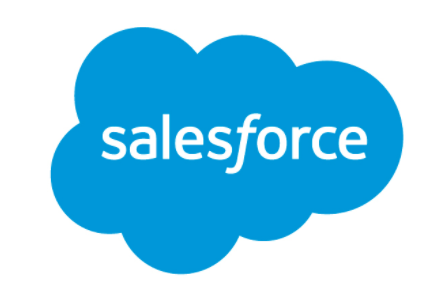 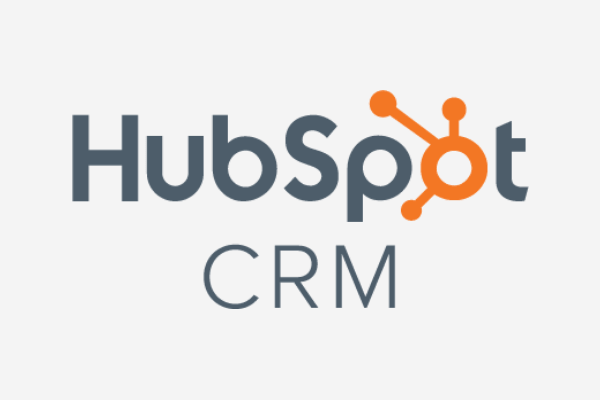 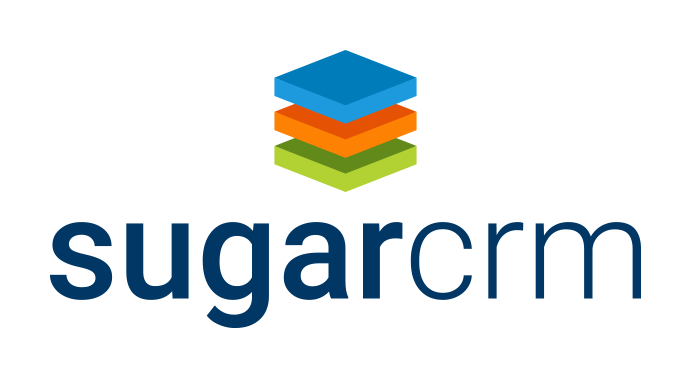 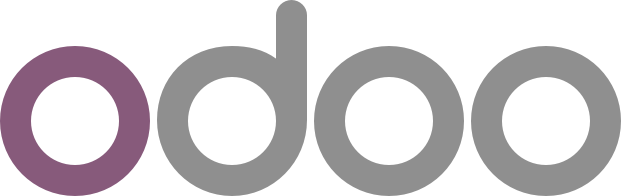 23